Навчальна дисципліна «Соціальна робота на підприємстві»
Викладач:
к.філос.н., доц. Масюк О.П.
Основними завданнями навчальної дисципліни «Соціальна робота на підприємстві» є:
Вивчення місця та напрямків діяльності соціальної служби в контексті роботи господарського підприємства,
Розкриття особливостей надання соціальних послуг в окремому трудовому колективі,
Надання студентам практичних навичок щодо організації соціальної роботи в межах загальної діяльності установи.
Сфери впливу соціальної роботи на підприємстві:
Напрямки роботи соціальної служби на підприємстві
Принципи планування соціальної роботи на підприємстві:
Використання ресурсів підприємства,
Нормативна гарантованість захисту та надання послуг,
Персональний підхід до надання соціальних послуг,
Швидке реагування на виникнення соціальних проблем в колективі,
Профілактика соціальний проблем,
Орієнтованість на взаємну вигоду між власником і трудовим колективом.
Соціальні служби важливі в трудових колективах, які працюють в складних та екстремальних умовах.
До складу соціальної служби на підприємстві входять:
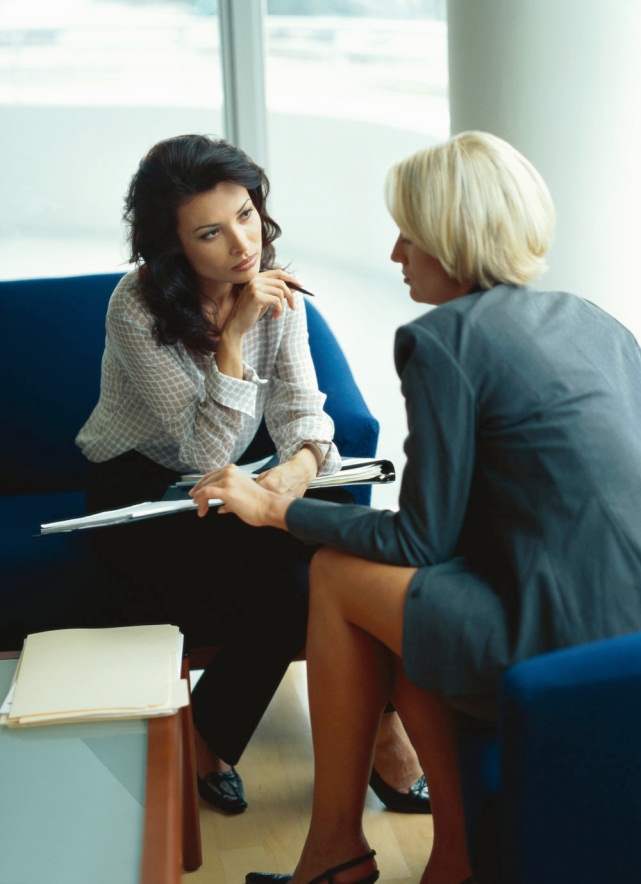 Керівник соціальної служби,
Соціальний працівник,
Соціолог,
Психолог,
Фахівець з організації розважальних заходів.
Користь соціальної служби на підприємстві:
Відповідність міжнародним стандартам ISO,
Формування та реалізація збалансованої соціальної політики на підприємстві,
Підтримка статусу соціально відповідальної установи,
Формування гармонійних та збалансованих суспільно-трудових відносин на підприємстві.